Das relationale Modell:Relationale Algebra
Datenbanken
Tanya Braun
Arbeitsgruppe Data Science, Institut für Informatik
Relationale Algebra
Inhalte: Datenbanken (DBs)
Einführung
Anwendungen
Datenbankmanagementsysteme
Datenbank-Modellierung
Entity-Relationship-Modell (ER-Modell)
Beziehung zwischen ER und UML
Das relationale Modell
Relationales Datenmodell (RM)
Vom ER-Modell zum RM
Relationale Algebra als Anfragesprache
Relationale Entwurfstheorie
Funktionale Abhängigkeiten
Normalformen
Structured Query Language (SQL) 
Datendefinition
Datenmanipulation
Anfrageverarbeitung
Architektur
Indexierung
Anfragepläne, Optimierung
Transaktionen
Transaktionsverarbeitung, Schedules, Sperren
Wiederherstellung
Verteilte Datenbanken
Fragmentierung, Replikation, Allokation; CAP
Anfragebeantwortung, föderierte Systeme
T. Braun - Datenbanken
2
Anforderungs-
analyse
Genaue
Modellierung
Grobe
Modellierung
Relationale Algebra
Phasen des DB-Entwurfs
Informations-sammlung
Semantische
Datenmodellier.
Logische Daten-
modellierung
Datenbank-
Installation
Ausblick: Von der Anwendung her
Teil von 2. DB-Modellierung
Methode: ERM
Teil von 3. Das relationale Datenmodell
Methode: relationale Modellierung
Teil von 4. DB-Entwurf
Teil von 5. SQL & Übergang zu „Hinter den Kulissen“
Konzeptuelles
Schema
DB
t
ERM
 NIAM
 EXPRESS-G
 IDEF1X
 STEP
 UML
 ...
Interview
Begriffsanalyse
Brainstorming
Dokumenten-analyse
…
Hierarchisch
 Netzwerk
 Relational
 Objekt-orientiert
 XML
 …
DB2
Informix
ORACLE
Postgres
mySQL
...
DBMS abhängig
DBMS unabhängig
Physischer
Schemaentwurf
konzeptueller DB 
Schema Entwurf
Logischer
Schemaentwurf
T. Braun - Datenbanken
3
Relationale Algebra
Übersicht: 3. Das Relationale Datenmodell
T. Braun - Datenbanken
4
[Speaker Notes: Kompetenzen:
ER-Modelle in ein relationales Schema überführen
Mengenorientierte Verarbeitung verstehen und anwenden
Unterschied deklarative und prozedurale Sprachen verstehen
Publikationen aus der Forschung verstehen]
Relationale Algebra
Relationenschemata und Relationen
Eigentlich sind Strings als solche zu markieren. Zur Übersicht lassen wir Anführungszeichen in dieser Vorlesung weg.
T. Braun - Datenbanken
5
[Speaker Notes: Relationenschema: Course(CourseName, CourseNumber, CreditHours, Department)
Attribut z.B. CourseName: dom = String, oder aus Menge von CourseNames an der Uni (beschränkt)
Grad: 4]
Relationale Algebra
Beispiel eines DB-Schemas
T. Braun - Datenbanken
6
Relationale Algebra
Beispiel eines DB-Zustands
Was für Fragen würde man stellen wollen?
T. Braun - Datenbanken
7
[Speaker Notes: Bestimmte Zeilen, bestimmte Spalten, Verbindungen über eine Tabelle hinaus, gruppieren, aggregieren

Wie häufig kommt Note A beim Kurs Datenbanken vor? Benenne das Ergebnis “Anzahl”…]
Relationale Algebra
Anfragen an Relationen
T. Braun - Datenbanken
8
Relationale Algebra
Reihenfolge von Attributen
Bemerke: Relationale Algebra ist eine Abstraktion, der Implementierungsdetail egal sind
Effekt: Reihenfolge von Attributen in Relationen irrelevant
Implizite Zuordnung von Werten zu Attributen, basierend auf denen Vergleiche passieren
T. Braun - Datenbanken
9
Relationale Algebra
Selektion und Projektion
Entfernende Operatoren*
* Entfernen in dem Sinne, dass in einem Zwischenergebnis weniger Tupel oder Attribute vorkommen
T. Braun - Datenbanken
10
Relationale Algebra
Achtung: Die Eingabe in den Beispielen (hier und auf allen folgenden Folien) müsste die Menge der Tupel in der jeweiligen Tabelle sein. Wir nutzen den Namen der Relation als Platzhalter aus Platzgründen und der Übersichtlichkeit wegen.
T. Braun - Datenbanken
11
[Speaker Notes: Alle Kurse, die das Department CS betreut
Alle Kurse, die mindestens 4 Stunden gehen
Alle Kurse, die maximal drei Stunden und vom Department CS betreut werden oder Kurse, die vom Department MATH betreut werden]
Relationale Algebra
T. Braun - Datenbanken
12
Relationale Algebra
T. Braun - Datenbanken
13
Relationale Algebra
T. Braun - Datenbanken
14
[Speaker Notes: <Liste2>  <Liste1>? π<Liste2>(R)]
Relationale Algebra
T. Braun - Datenbanken
15
[Speaker Notes: <Liste2>  <Liste1>? π<Liste2>(R)]
Relationale Algebra
T. Braun - Datenbanken
16
Relationale Algebra
Operationssequenzen und Renaming
Relationale Algebra
T. Braun - Datenbanken
17
Relationale Algebra
Sequenzen von Operationen
T. Braun - Datenbanken
18
[Speaker Notes: Alle Departments, die Kurse mit mindestens 4 Stunden halten]
Relationale Algebra
T. Braun - Datenbanken
19
Relationale Algebra
Vereinigung, Schnitt, Differenz
Mengenoperatoren
T. Braun - Datenbanken
20
Relationale Algebra
Mengenoperationen auf Relationen
T. Braun - Datenbanken
21
[Speaker Notes: R=S -> automatisch kompatibel]
Relationale Algebra
Vereinigung: Beispiel
T. Braun - Datenbanken
22
[Speaker Notes: Alle Kurse, die vom MATH Department gehalten werden oder alle Kurse, die maximal 

Kurse aus unterschiedlichen Tabellen zusammenfügen
Wenn gleiche Relation, dann über AND, OR abbildbar]
Relationale Algebra
Schnitt: Beispiel
T. Braun - Datenbanken
23
[Speaker Notes: Alle Kurse, die vom MATH Department gehalten werden und maximal 3 SWS haben
(kann man auch über AND Bedingung in Selektion machen)]
Relationale Algebra
Differenz: Beispiel
T. Braun - Datenbanken
24
[Speaker Notes: Alle Kurse, die vom MATH Department gehalten werden oder alle Kurse, die maximal 3 SWS haben]
Relationale Algebra
Mengenoperatoren: Eigenschaften
T. Braun - Datenbanken
25
Relationale Algebra
Kartesisches Produkt, Join, Outer Union, Division
Kombinierende OperatorenRelationale Algebra
T. Braun - Datenbanken
26
Relationale Algebra
Kartesisches Produkt
T. Braun - Datenbanken
27
Relationale Algebra
Kartesisches Produkt: Beispiel
T. Braun - Datenbanken
28
[Speaker Notes: Alle Dozenten, die im Jahr 19 Kurse des Departments CS halten, und die Kursnummern der Kurse]
Relationale Algebra
Kartesisches Produkt: Beispiel
T. Braun - Datenbanken
29
[Speaker Notes: Alle Dozenten, die im Jahr 19 Kurse des Departments CS halten, und die Kursnummern der Kurse]
Relationale Algebra
Kartesisches Produkt: Beispiel
×
T. Braun - Datenbanken
30
[Speaker Notes: Alle Dozenten, die Kurse des Departments CS halten, und die Kursnummern der Kurse]
Relationale Algebra
Kartesisches Produkt: Beispiel
Geht das auch einfacher?
T. Braun - Datenbanken
31
[Speaker Notes: Alle Dozenten, die Kurse des Departments CS halten, und die Kursnummern der Kurse]
Relationale Algebra
T. Braun - Datenbanken
32
Relationale Algebra
T. Braun - Datenbanken
33
Relationale Algebra
T. Braun - Datenbanken
34
Relationale Algebra
Join-Arten
T. Braun - Datenbanken
35
Relationale Algebra
Join-Arten (Forts.)
T. Braun - Datenbanken
36
Relationale Algebra
Join-Arten (Forts.)
T. Braun - Datenbanken
37
Relationale Algebra
Join-Arten (Forts.)
T. Braun - Datenbanken
38
[Speaker Notes: RESN = RES1 mit zusätzlichem Tupel]
Relationale Algebra
Join-Arten (Forts.)
T. Braun - Datenbanken
39
[Speaker Notes: RESN = RES1 mit zusätzlichem Tupel]
Relationale Algebra
T. Braun - Datenbanken
40
Relationale Algebra
T. Braun - Datenbanken
41
Relationale Algebra
T. Braun - Datenbanken
42
Relationale Algebra
Division ÷
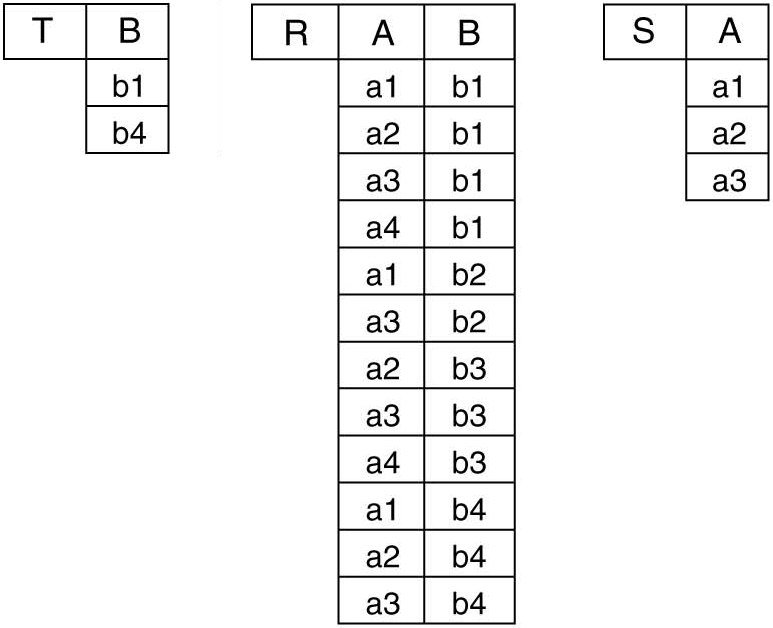 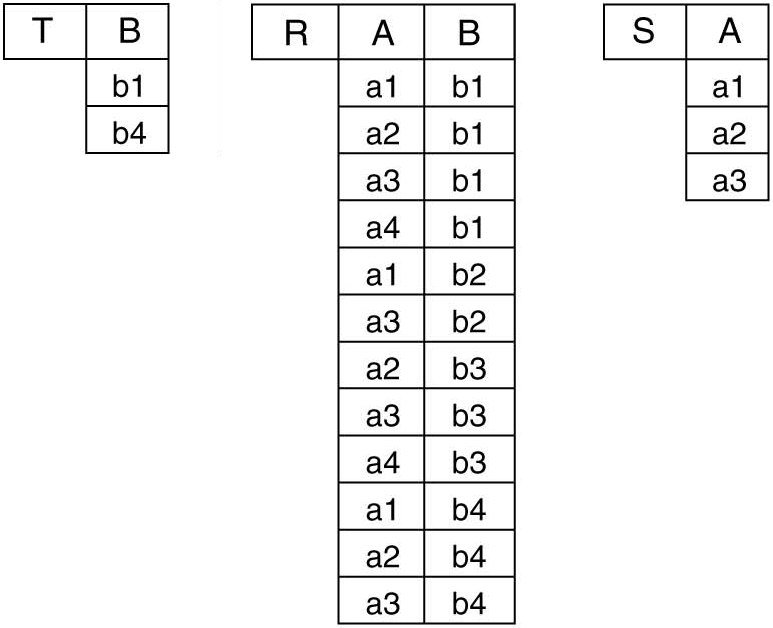 T. Braun - Datenbanken
43
[Speaker Notes: Kandidaten: b1, b2, b3, b4
tR[B]=b1 und tR[A]=tS für alle A in S (a1, a2, a3)? -> tR[A] und tS[A] existiert für a1, a2, a3 -> ok

tR[B]=b2 und tR[A]=tS für alle A in S (a1, a2, a3)? -> tR[A] und tS[A] existiert für a1, a3 -> not

tR[B]=b3 und tR[A]=tS für alle A in S (a1, a2, a3)? -> tR[A] und tS[A] existiert für a2, a3 -> not

tR[B]=b4 und tR[A]=tS für alle A in S (a1, a2, a3)? -> tR[A] und tS[A] existiert für a1, a2, a3 -> ok

Sammle die Bs ein, die alle As haben, die in S vorkommen]
Relationale Algebra
Beispiel
T. Braun - Datenbanken
44
Relationale Algebra
Beispiel
T. Braun - Datenbanken
45
Relationale Algebra
Beispiel
T. Braun - Datenbanken
46
Relationale Algebra
Beispiel
T. Braun - Datenbanken
47
Relationale Algebra
Beispiel
T. Braun - Datenbanken
48
Relationale Algebra
Beispiel
T. Braun - Datenbanken
49
Relationale Algebra
Beispiel
T. Braun - Datenbanken
50
Relationale Algebra
Minimalität
Relationale Algebra
T. Braun - Datenbanken
51
Relationale Algebra
Minimalität der relationalen Algebra
T. Braun - Datenbanken
52
Relationale Algebra
Minimalität der relationalen Algebra
T. Braun - Datenbanken
53
Relationale Algebra
Untersuchung der verbliebenen Operatoren
T. Braun - Datenbanken
54
Relationale Algebra
Aggregatfunktion und Gruppierung
Relationale Algebra
T. Braun - Datenbanken
55
Relationale Algebra
Aggregatsfunktionen
T. Braun - Datenbanken
56
Relationale Algebra
Aggregatsfunktionen: Beispiele
T. Braun - Datenbanken
57
[Speaker Notes: Min:  	Stundenzahl, die ein Kurs mindestens hat
Max: 	Stundenzahl, die ein Kurs maximal hat 
Avg: 	Durchschnittliche Stunden aller Kurse
Sum:	Gesamtstunden aller Kurse
Cnt:	Anzahl der Kurse mit gegebenen Stunden

COUNT Department = 4, da Department=NULL beim letzten Tupel]
Relationale Algebra
Gruppierung
T. Braun - Datenbanken
58
Relationale Algebra
Gruppierung: Unterschiede
T. Braun - Datenbanken
59
[Speaker Notes: Aggregation ohne Gruppierung
Aggregation mit Gruppierung
Aggregation mit Gruppierung und anschließender Speicherung als Relation mit neuen Namen]
Relationale Algebra
Einfügen, Löschen, Aktualisieren
Änderung von Relationenzuständen
T. Braun - Datenbanken
60
Relationale Algebra
Mengenorientierte Spezifizierung von Änderungsoperatoren
T. Braun - Datenbanken
61
Relationale Algebra
Einfügen von Tupeln
Was sollte man vorher checken?
T. Braun - Datenbanken
62
[Speaker Notes: Letzte Vorlesung: Dynamik in Relationenzuständen]
Relationale Algebra
Einfügen von Tupeln: Fehlersituationen
T. Braun - Datenbanken
63
[Speaker Notes: Wertebereichseinschränkungen: Tippfehler? Anderer Ausdruck für das richtig gemeinte (vier vs. 4)? String als Domäne sehr allgemein -> Regex/Parser? (Teil des DBMS bzw. Preprocessing, wo auch immer geparst wird)]
Relationale Algebra
Einfügen von Tupeln: Fehlersituationen
T. Braun - Datenbanken
64
[Speaker Notes: Wertebereichseinschränkungen: Tippfehler? Anderer Ausdruck für das richtig gemeinte (vier vs. 4)? String als Domäne sehr allgemein -> Regex/Parser? (Teil des DBMS bzw. Preprocessing, wo auch immer geparst wird)]
Relationale Algebra
Löschen von Tupeln
wird gelöscht
Was kann schief gehen?
wird gelöscht
T. Braun - Datenbanken
65
[Speaker Notes: Wiederholung aus letzter Vorlesung]
Relationale Algebra
Löschen von Tupeln: Fehlersituation
Fremdschlüssel
Primärschlüssel
Was können wir machen um die Konsistenz zu bewahren?
zu löschen
T. Braun - Datenbanken
66
[Speaker Notes: Wiederholung aus letzter Vorlesung]
Relationale Algebra
Löschen von Tupeln: Fehlersituation
Fremdschlüssel
Fehlersituation: Referenzielle Integrität
Lösungsansätze um die Konsistenz zu bewahren
DELETE Operation abweisen (Fehlermeldung)
Kaskadierend löschen
Betroffene Tupel korrigieren 
Fremdschlüssel auf NULL setzen (wenn nicht Teil des Primärschlüssels)
Fremdschlüssel auf Default-Wert setzen (wenn vorhanden)
Fremdschlüssel auf existierenden Schlüsselwert setzen
kaskadierend löschen
NULL
Primärschlüssel
auf NULL setzen
zu löschen
T. Braun - Datenbanken
67
[Speaker Notes: Wiederholung aus letzter Vorlesung]
Relationale Algebra
Aktualisieren von Tupeln
UPDATE RSET ...[WHERE <Bedingung>]
Aktualisiert / ändert eine Menge von Tupeln aus einer Relation
Identifikation bestimmter Tupel über Schlüsselwerte/Bedingungen
UPDATE COURSESET Course.CreditHours = 4 WHERE Course.CourseNumber = CS3380
UPDATE COURSESET Course.CreditHours = 4 WHERE Course.CreditHours = 3
Was kann schief gehen?
4
4
T. Braun - Datenbanken
68
Relationale Algebra
Aktualisieren von Tupeln
Fehlersituationen
Wenn keine Primär- oder Fremdschlüssel geändert werden:
Nur Wertebereichseinschränkungen
UPDATE COURSESET Course.CreditHours = four WHERE Course.CourseNumber = CS3380 
Kein Tupel durch Bedingung angesprochen (keine Auswirkung!)
UPDATE COURSESET Course.CreditHours = 4 WHERE Course.CourseNumber = CS3390 
Ansonsten alle Probleme von INSERT und DELETE
T. Braun - Datenbanken
69
[Speaker Notes: Welche? Nächste Slide]
Relationale Algebra
Aktualisieren von Tupeln
Fehlersituationen
Ansonsten alle Probleme von INSERT und DELETE; Beispiele
Primärschlüsseländerungen: Neuer Schlüsselwert schon belegt? 
UPDATE COURSE SET Course.CourseNumber = CS1310 ...
Referenz auf alten Schlüssel in anderer Relation vorhanden? ➝ Kaskadierend aktualisieren
UPDATE COURSE SET Course.CourseNumber = CS3390 ...
Fremdschlüsseländerungen: Existiert neuer Fremdschlüsselwert in referenzierter Relation?
UPDATE Section.CourseNumber = CS3390 ...
Lösungen: Prinzipiell gleiche Optionen wie bei DELETE
T. Braun - Datenbanken
70
[Speaker Notes: Fremdschlüsseländerung will man evtl. nicht kaskadieren]
Relationale Algebra
Zwischenzusammenfassung
T. Braun - Datenbanken
71
Relationale Algebra
Übersicht: 3. Das Relationale Datenmodell
T. Braun - Datenbanken
72
[Speaker Notes: Kompetenzen:
ER-Modelle in ein relationales Schema überführen
Mengenorientierte Verarbeitung verstehen und anwenden
Unterschied deklarative und prozedurale Sprachen verstehen
Publikationen aus der Forschung verstehen]